Cleaning and Sanitizing for Homebrewers
Vern Tegger
Silicon Valley Sudzers
April 5, 2013
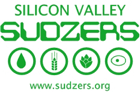 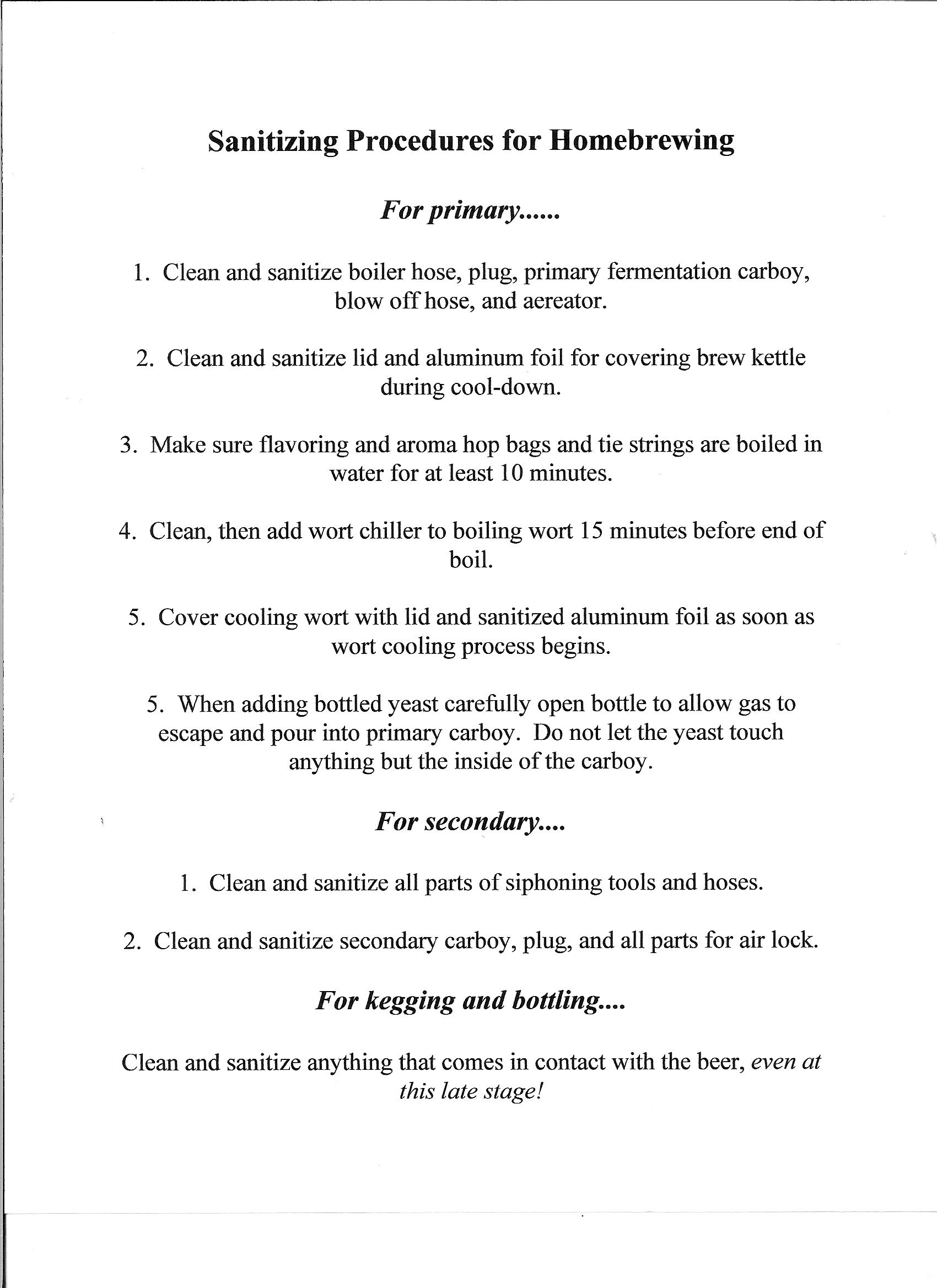 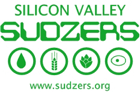 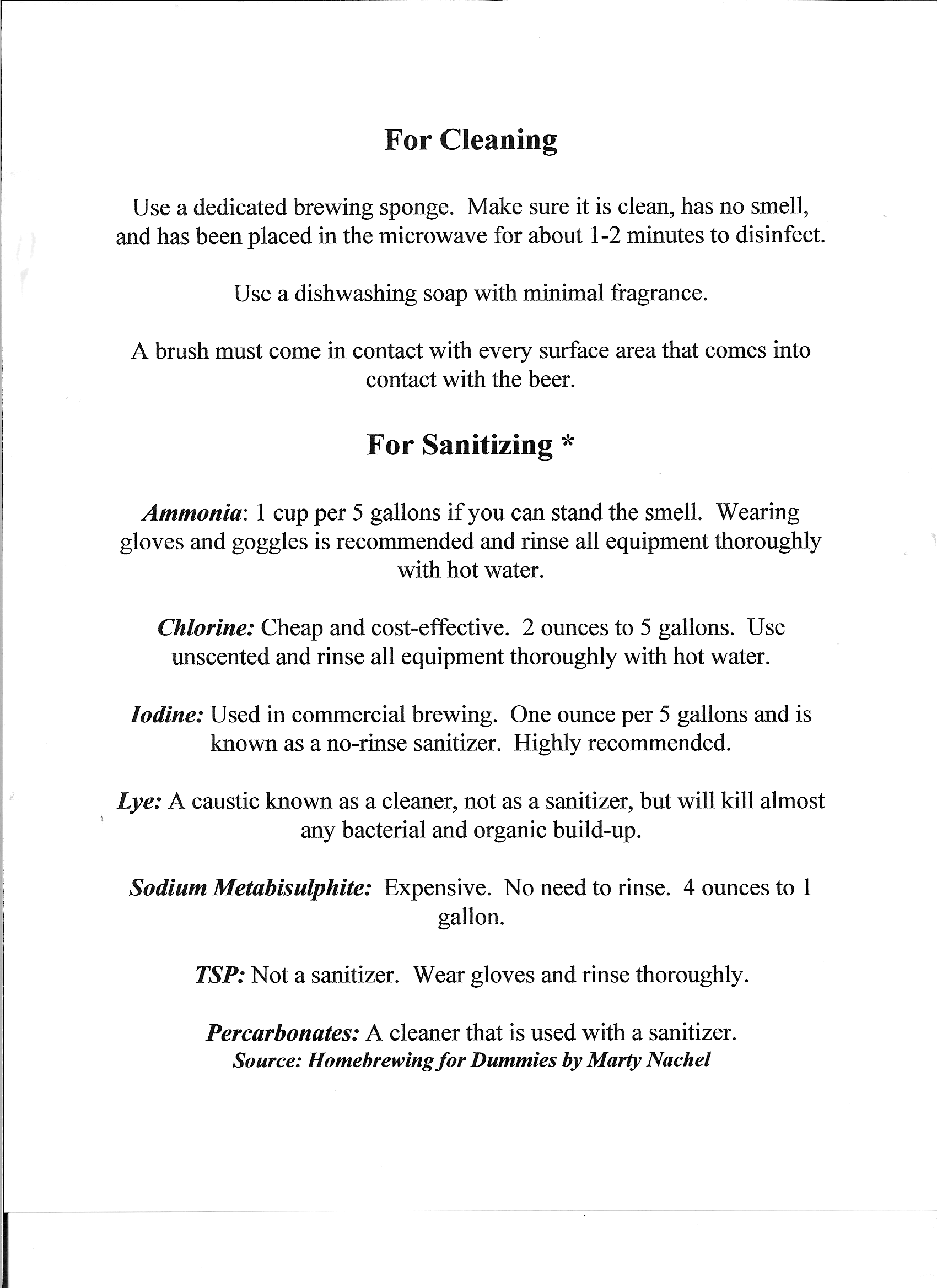 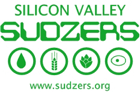 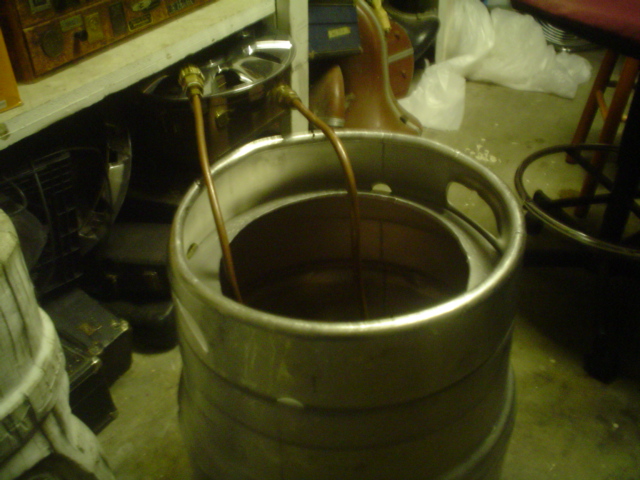 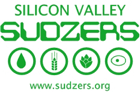 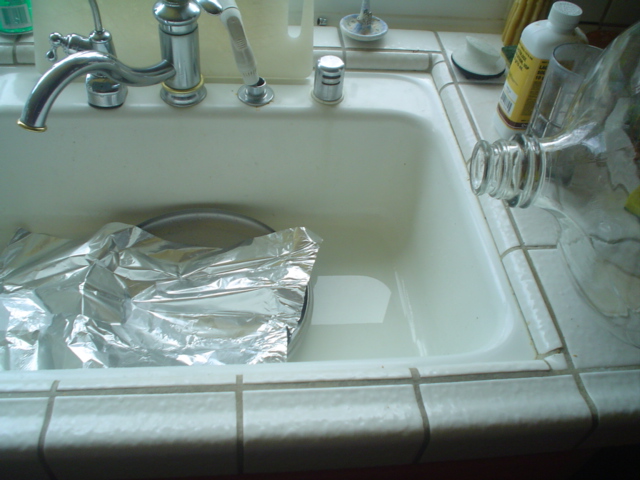 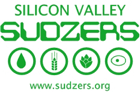 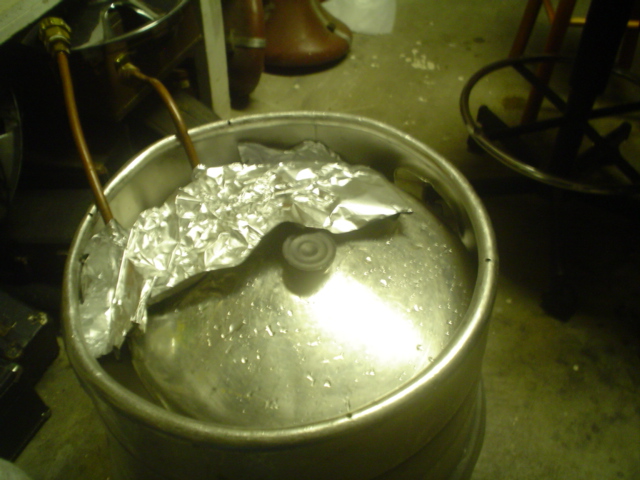 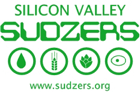 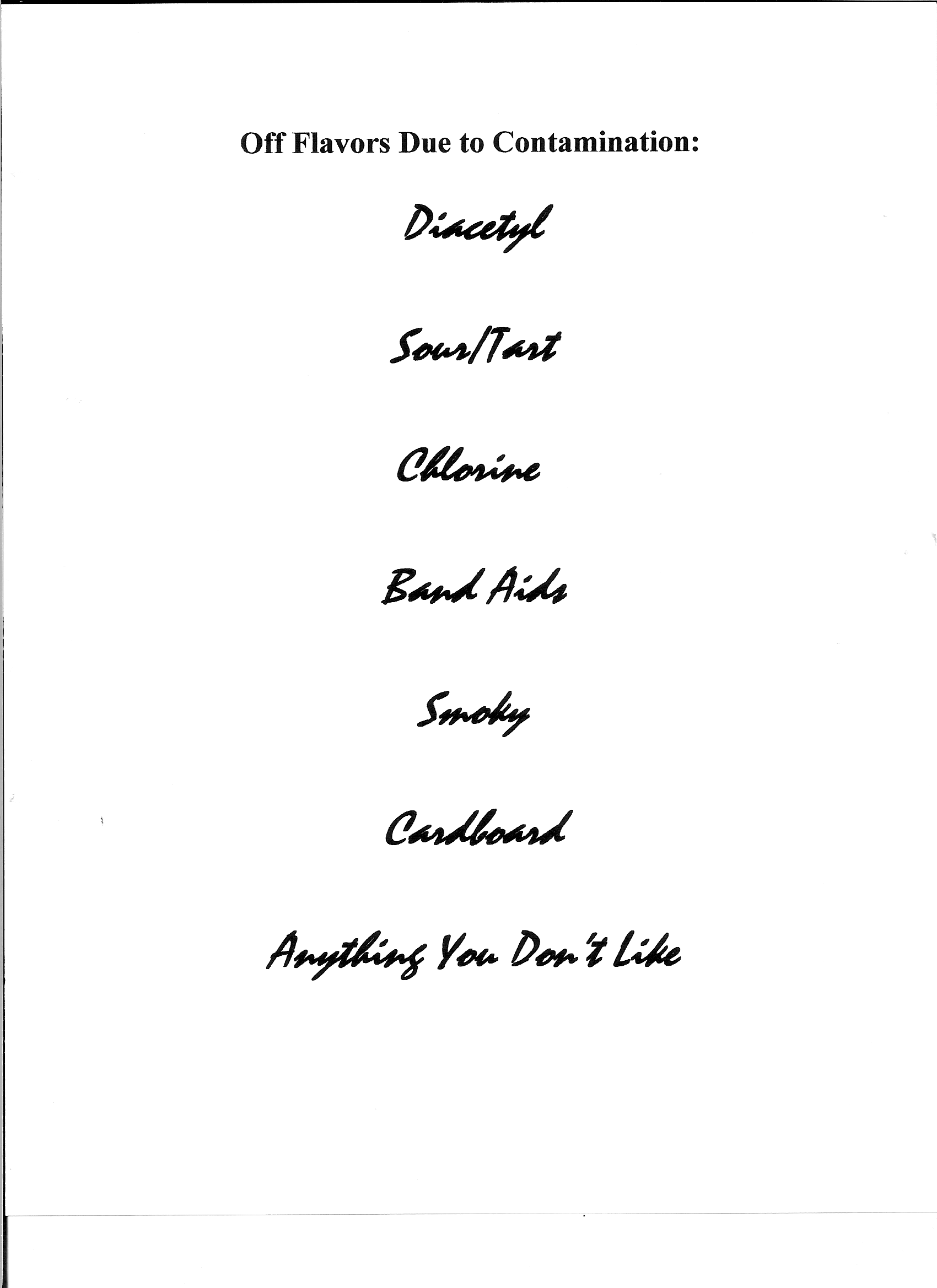 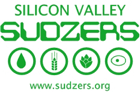